ENVOLUDIA
Pouvoir d’agiret innovations organisationnelles
01/10/2024
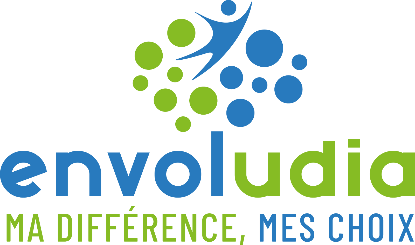 Les groupes d’expérimentations locales
Permettre l’expression des souhaits et insatisfactions des personnes accompagnées en rapport avec leur vie quotidienne et expérimenter des solutions personnalisées par le biais de réorganisations rapides et effectives de leurs modalités d’accompagnement.
Un espace d’expression sans aucun professionnel de l’établissement
Une réunion mensuelle
3 à 4 personnes accompagnées volontaires, toujours les mêmes 
Une facilitatrice extérieure dédiée à ces personnes tout au long du projet 
Une intervenante extérieure pour recueillir et formaliser leurs demandes d’actions
Expérimenter au service de la participation des personnes : Enjeux opérationnels, potentialités et perspectives
Les demandes d’actions
PLANIFICATION
EVALUATION
DEMANDE
Demande de correction du plan d’actionle cas échéant
La fonction de facilitateur·rice
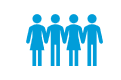 Une équipe de facilitatrices rattachée à la Direction de l’offre de service et de la performance…
…qui favorise l’expression des personnes accompagnées et soutient leur niveau d’exigence sur la réponse apportée à leur demande d’action.
Un nouveau métier
pour renforcer le pouvoir d’agir des personnes accompagnées
Martin G., personne accompagnéeet Latifa E., facilitatrice
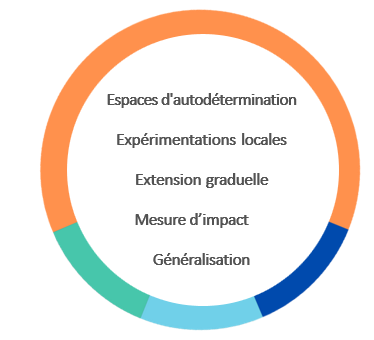 La démarche
A C T E U R S
6 GROUPES D'EXPÉRIMENTATIONS LOCALES
Personnes accompagnées
Facilitatrices 
Directeur·rice d’établissement
Professionnels de proximité avec
analyse des pratiques dédiée
Chargé de narration
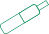 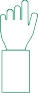 3 à 4 personnes accompagnées 
par groupe
Extension à d'autres personnes accompagnées
1
2
3
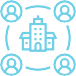 AUTODÉTERMINATION
ET ACCOMPAGNEMENT DES PERSONNES
GOUVERNANCE INSTITUTIONNELLE ET TRANSFORMATION DE L'OFFRE
ORGANISATION DES ÉTABLISSEMENTS ET POUVOIR D'AGIR
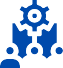 Portraits
Jean-Louis M.
Jean-Louis a 75 ans. Il a demandé à sortir sans accompagnants au café, ce qu’il n’avait jamais fait.
Les professionnels craignaient pour sa sécurité (distance, route…) et son comportement (possibilité d’énervement, gestion de son argent…)
Un protocole a été décidé : un professionnel est joignable s’il l’appelle pour venir le chercher.  Il peut dépenser tout son argent comme il le souhaite
Il y va désormais tous les 15 jours et va y déjeuner seul à midi quand il le souhaite.
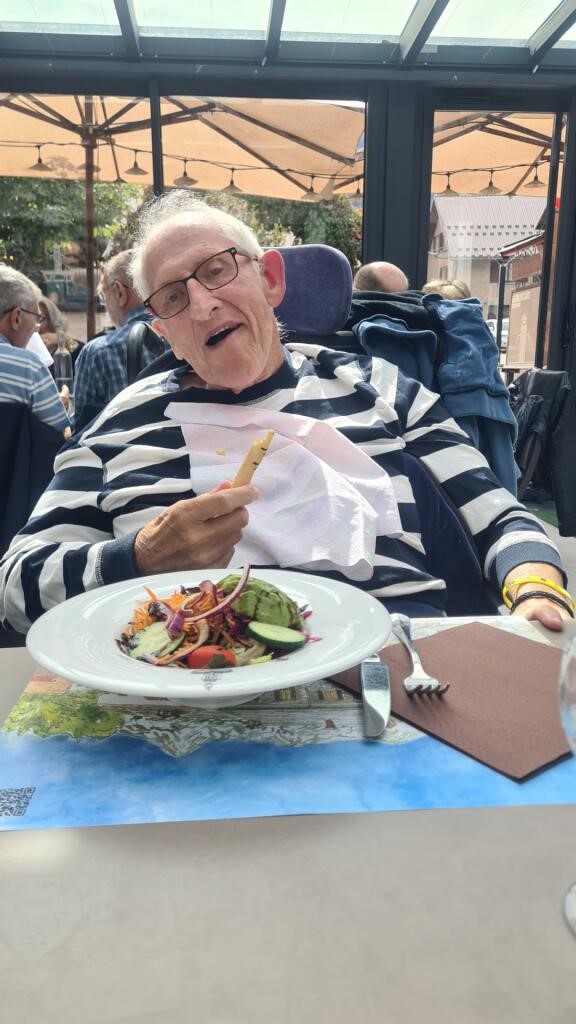 Mathias P.
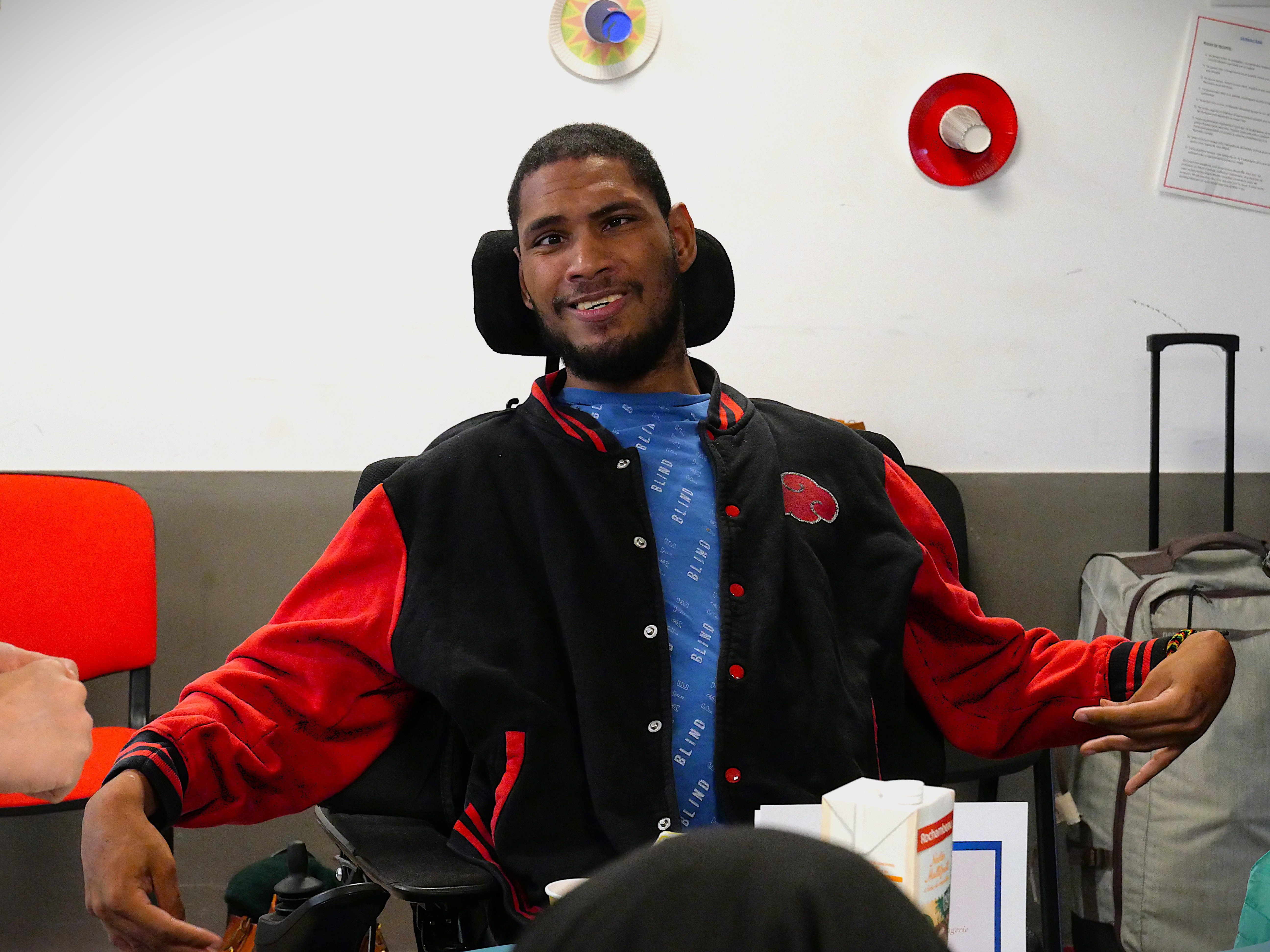 Mathias a 26 ans, il souhaite manger seul dans sa chambre, d’une manière générale. 
Sa demande d’action n’a pas été respecté, le plan d’action élaboré par la directrice proposant 2 repas dans sa chambre par semaine dans « l’intérêt de Mathias (risque de dépression…) »
Mathias a fait part de son désaccord sur la transformation de sa demande initiale, et a évoqué les pressions de professionnels pour qu’il renonce à prendre ses repas avec les autres : manque d’effectif, charge de travail augmentée, importance de la vie collective…
Le plan d’action a été modifié : tous ses repas sont organisés dans sa chambre sauf souhait contraire exprimé expressément de sa part.
Des pressions de la part de professionnels perdurent…